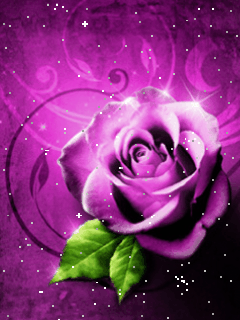 স্বাগতম
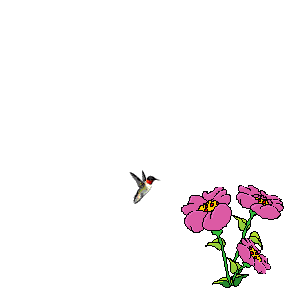 পরিচিতি -
সঞ্জয় বিশ্বাস 
সহকারী শিক্ষক 
হারতা সরকারি প্রাথমিক বিদ্যালয় 
উজিরপুর, বরিশাল।
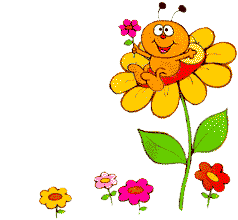 যাদের জন্য যে কাজঃ
শ্রেণীঃ ১ম 
বিষয়ঃ গনিত 
আজকের পাঠঃ যোগ
শিখনফল
৭.১.১ উপকরণ একত্রিত করে উপকরণ গুচ্ছগুলোর সংখ্যা বলতে ও লিখতে পারবে।
৭.১.২ উপকরণের সাহায্যে সংখ্যা যোগ করে প্রতীকের মাধ্যমে প্রকাশ করতে পারবে।
৭.১.৩  + ও = চিহ্ন চিনে বলতে পারবে।
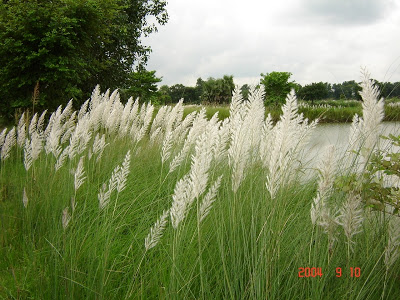 এসো আমরা একটি ভিডিও দেখি
এসো আমরা একটি ছবি দেখি  ও ২ মিনিট চিন্তা করি
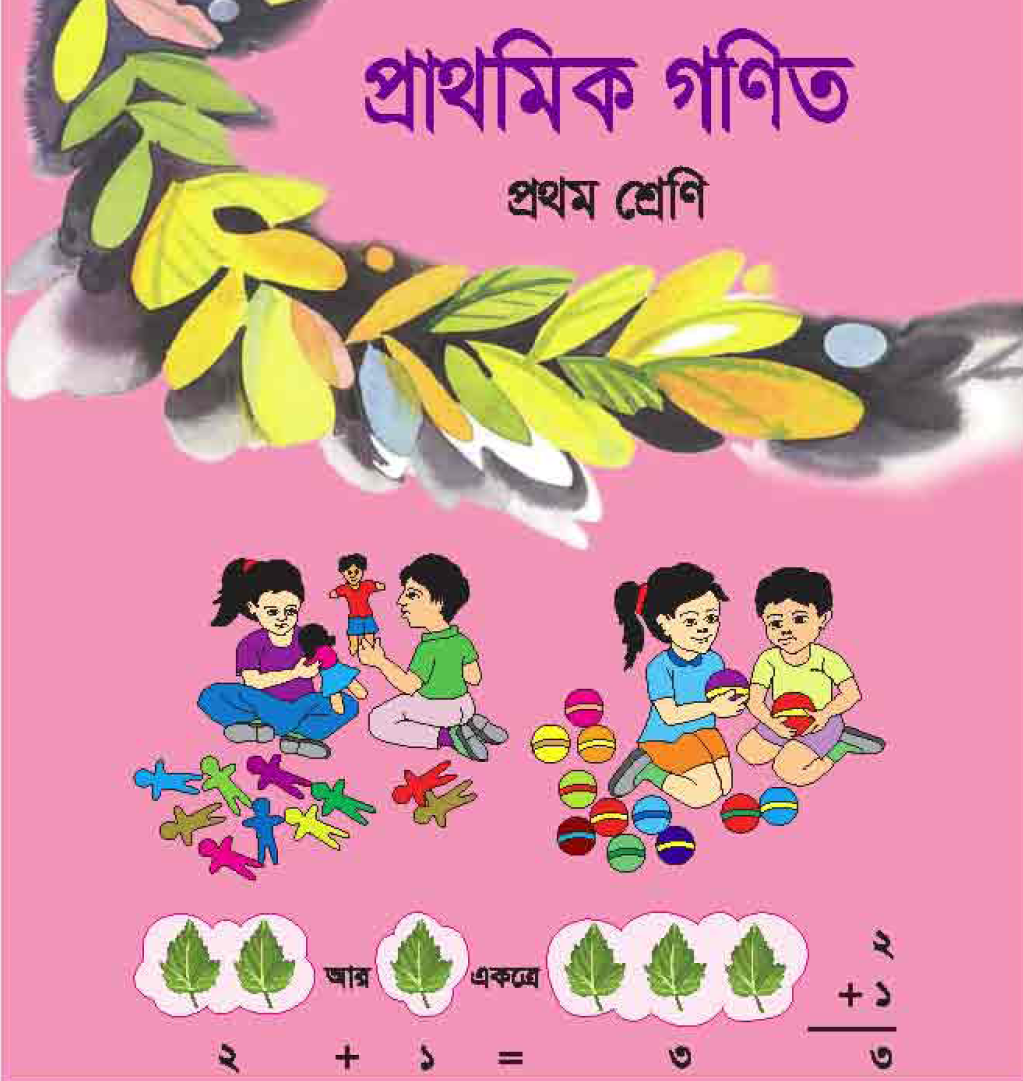 ভেবে বলোতো এই ছবিটি কোথায় দেখেছো ? এতে কী কী আছে ?
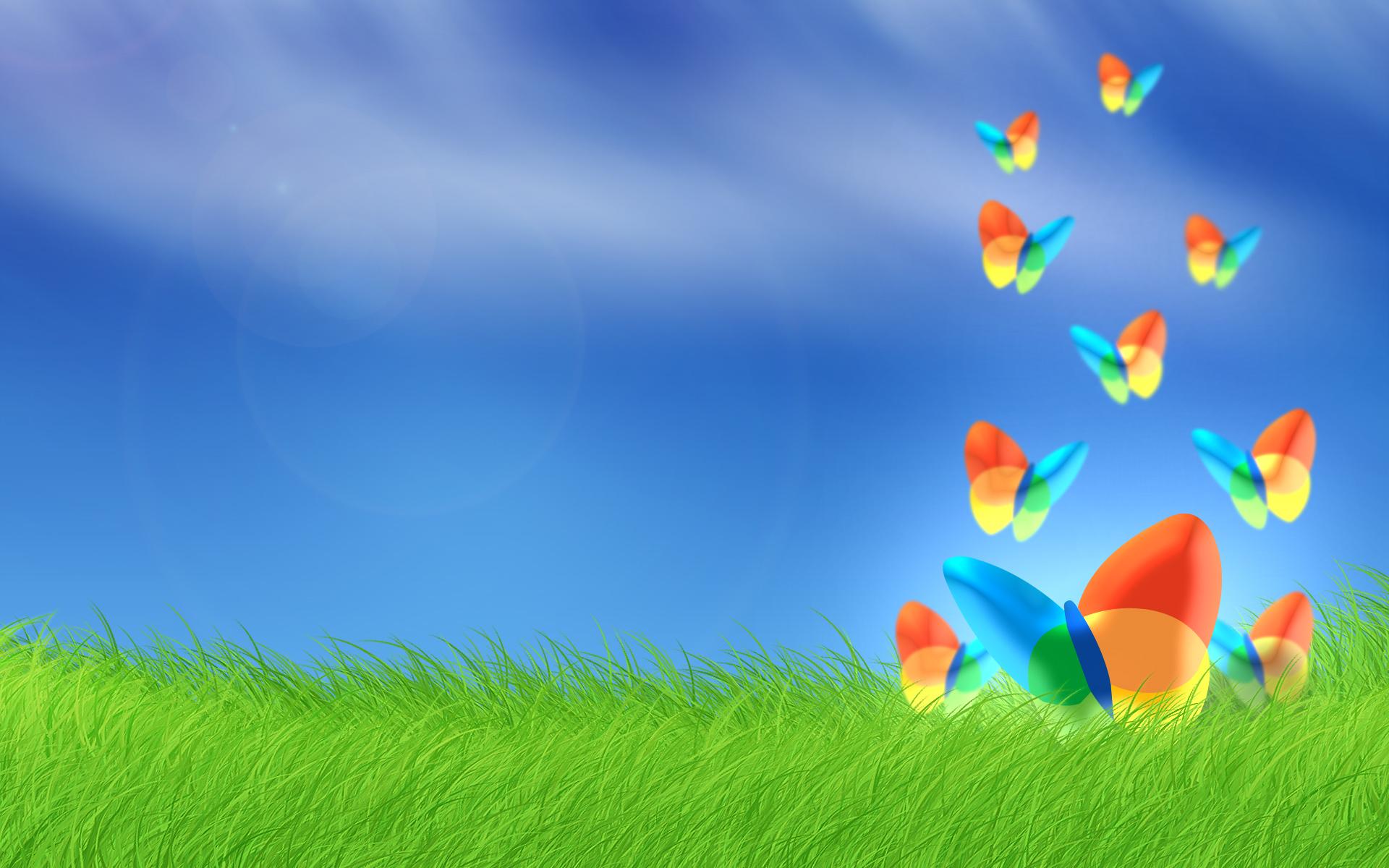 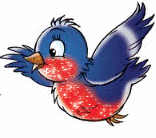 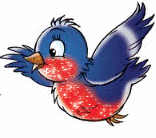 সুন্দর পাখিগুলো দেখতো
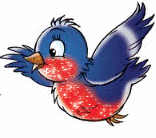 উরে এল আর কয়টি ?
আকাশে কয়টি পাখি ?
সবগুলো একত্রে নিচে নামলে কয়টি হবে?
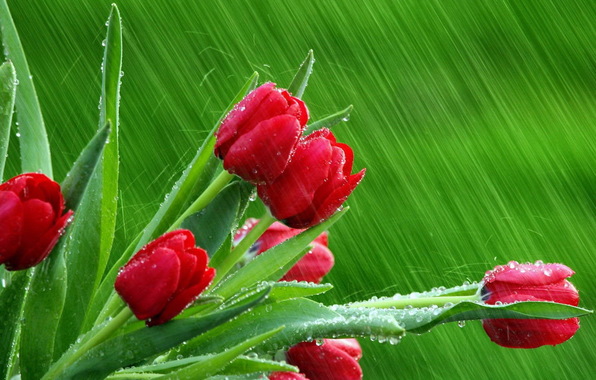 এভাবে একত্র হওয়াকে যোগ বলে।
তাহলে আজকে আমরা শিখব  যোগ +
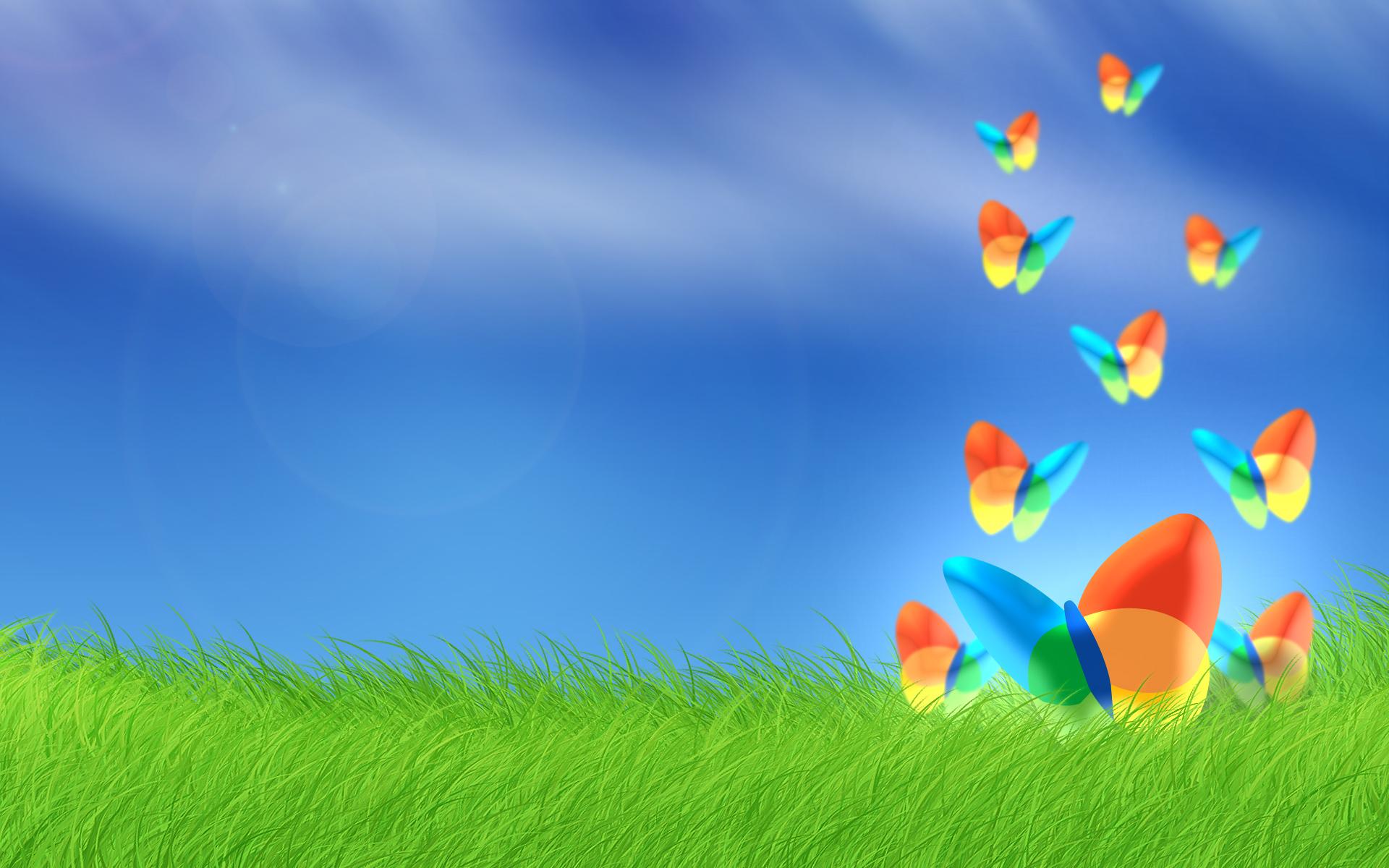 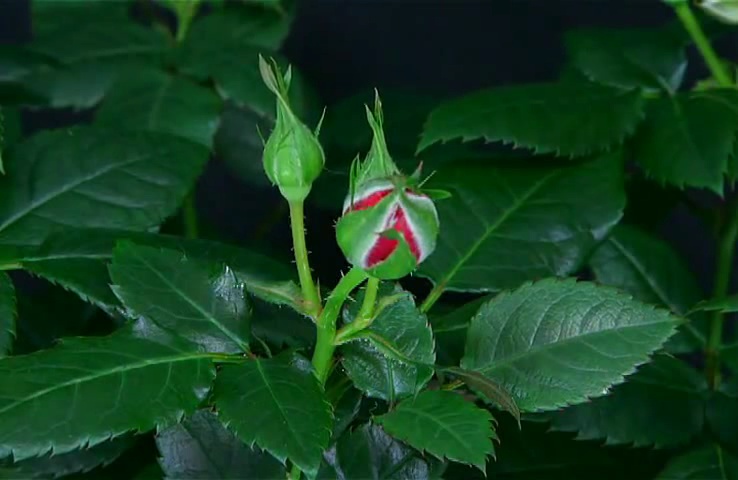 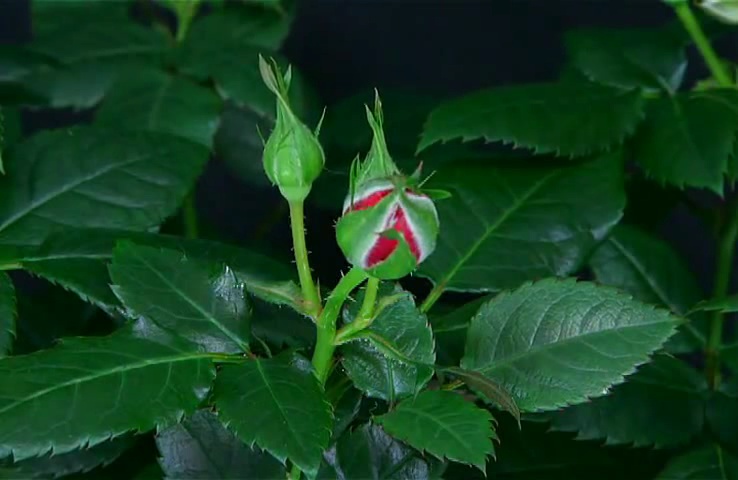 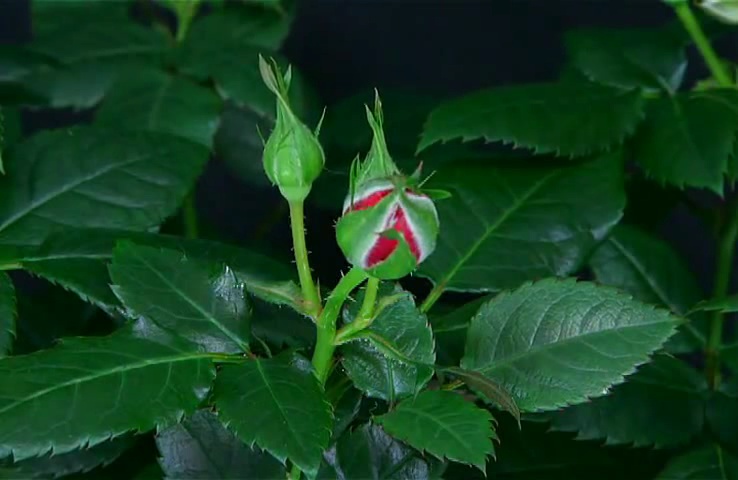 আর
দুইটি পাতা
একটি পাতা
একত্রে
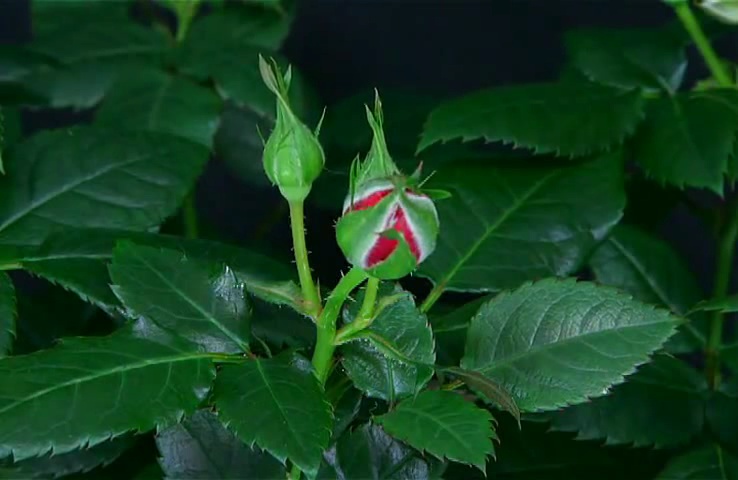 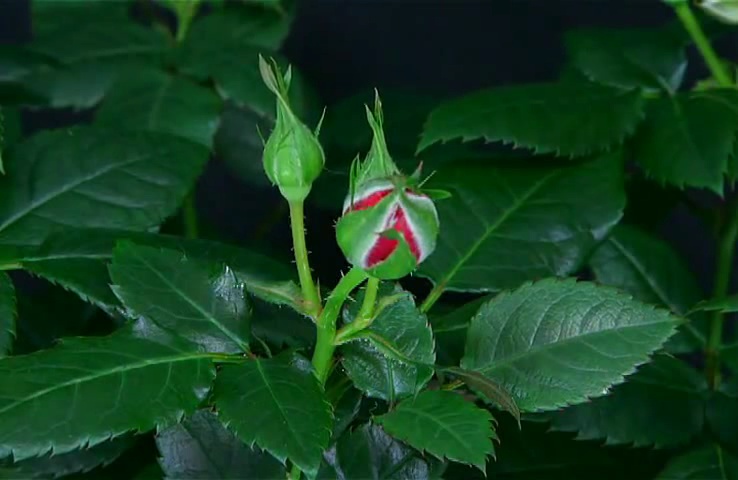 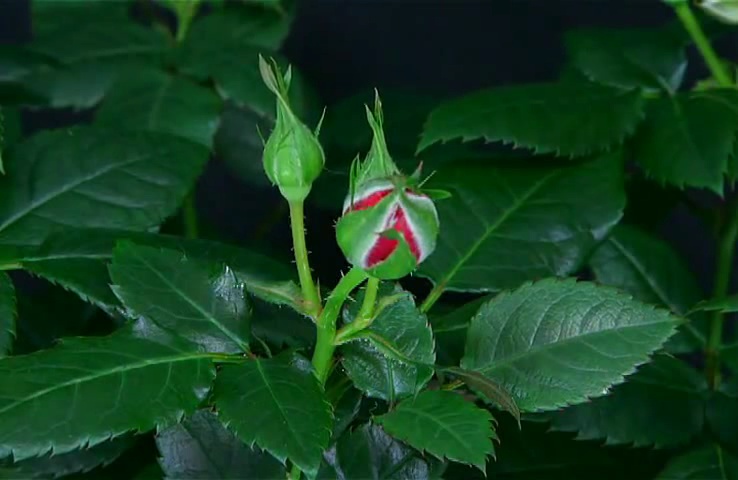 তিনটি পাতা
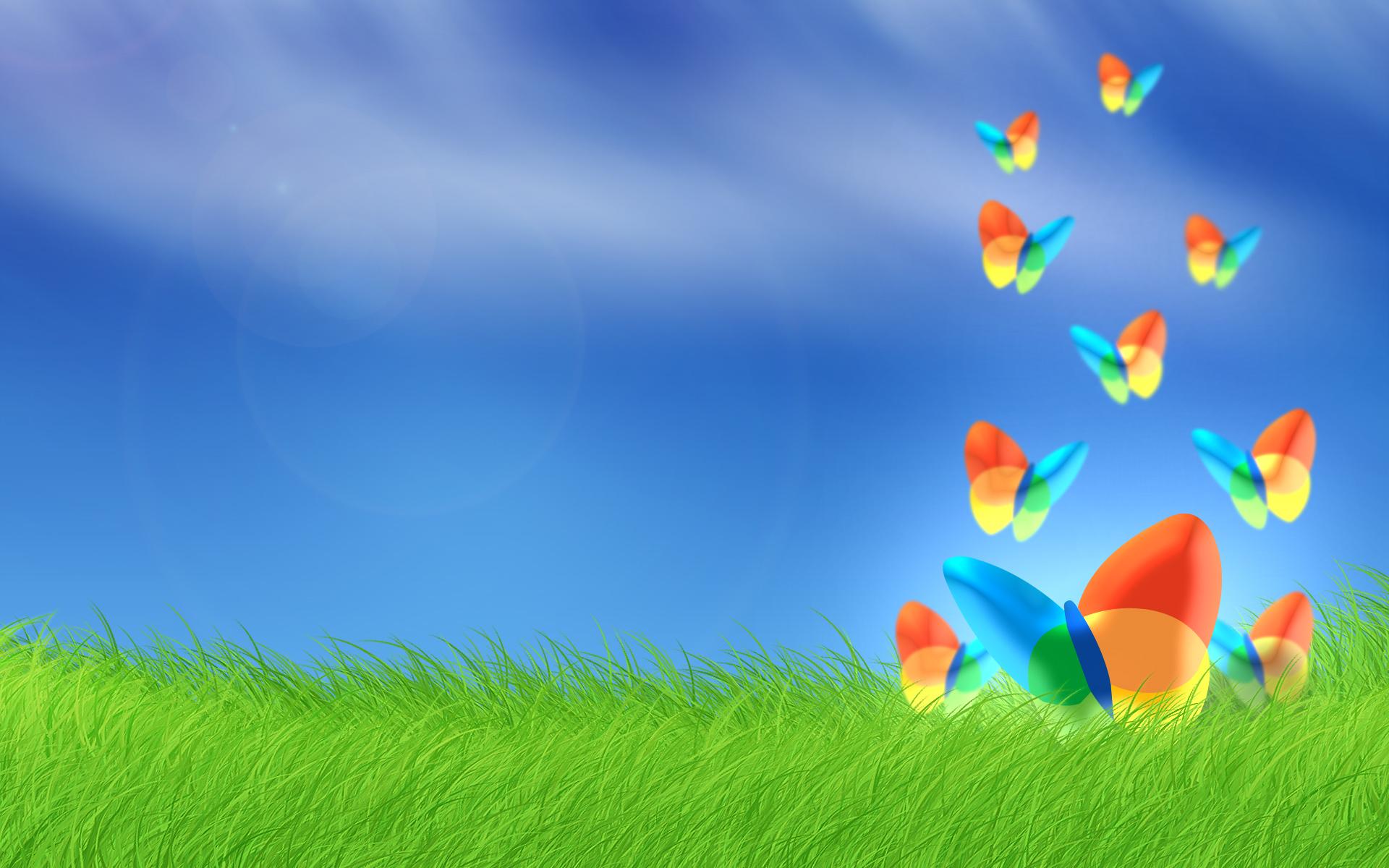 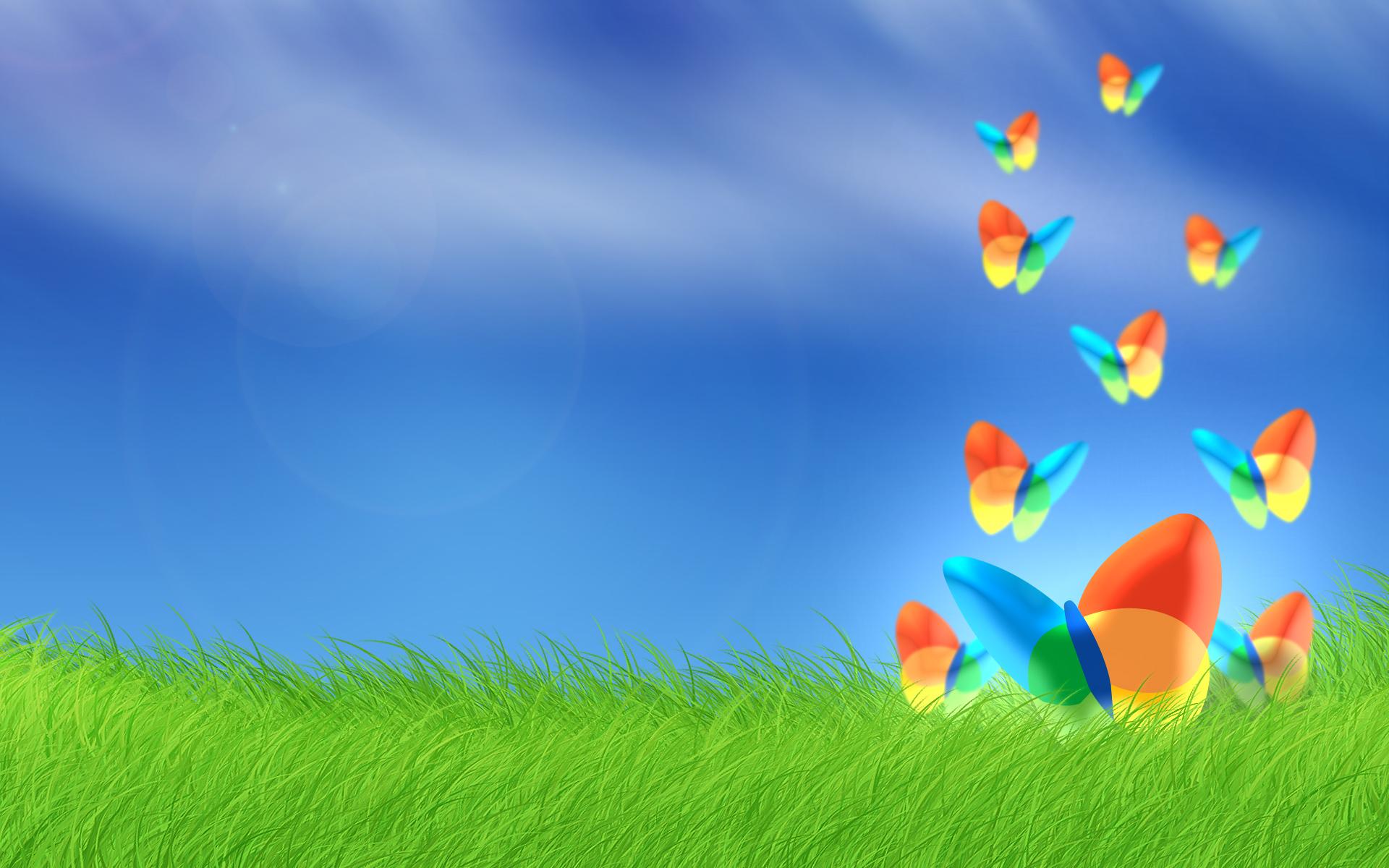 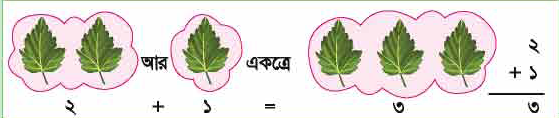 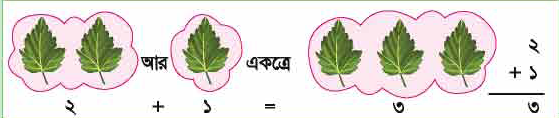 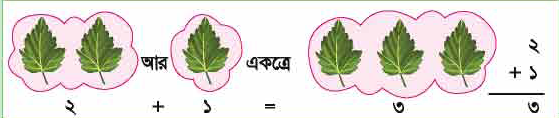 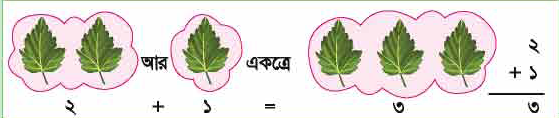 আর
একত্রে
২
+ ১
   ৩
২
+
১
=
৩
+ যোগ চিহ্ন
= সমান চিহ্ন
যোগফল  ৩
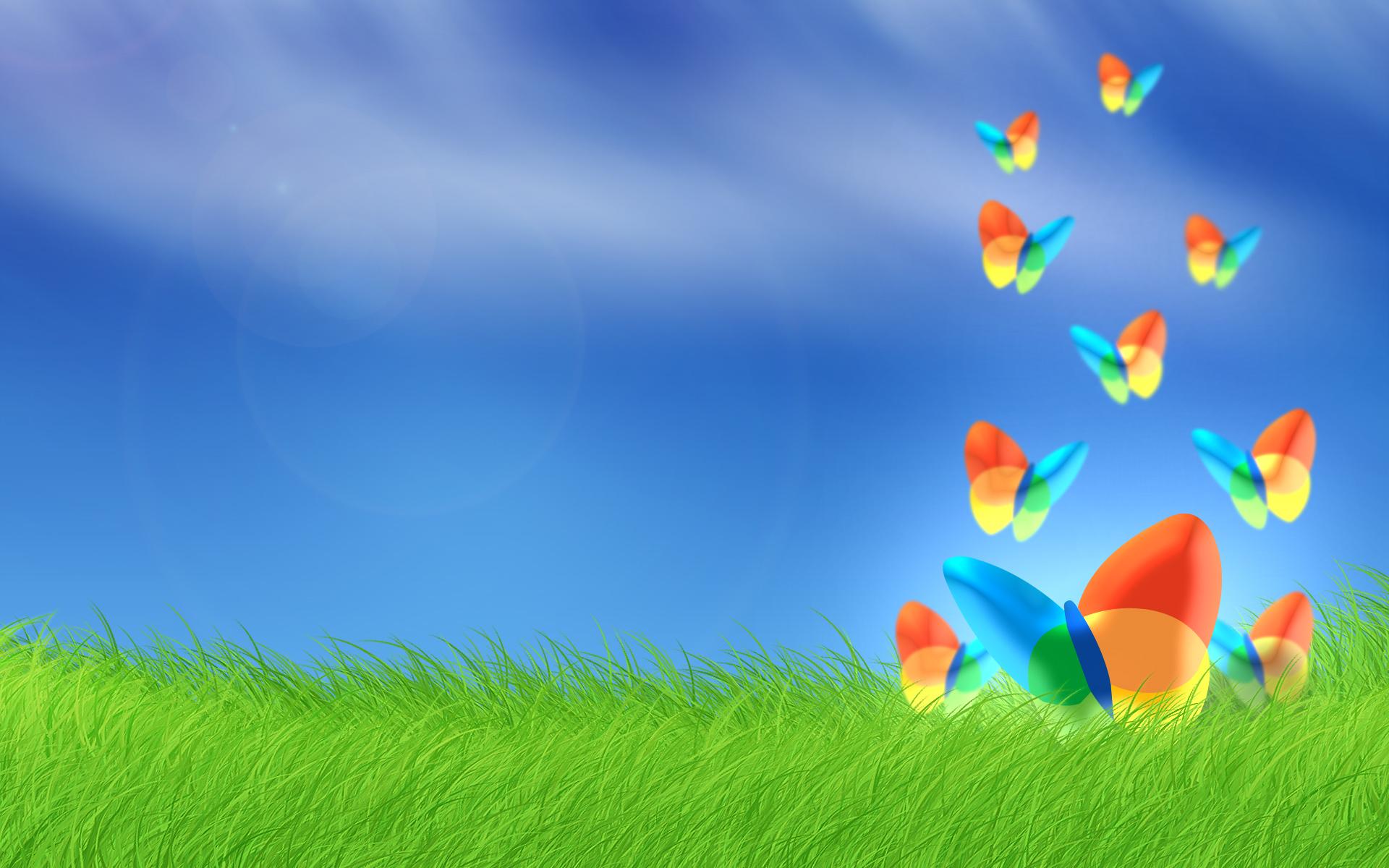 +
=
সমান চিহ্ন
যোগ চিহ্ন
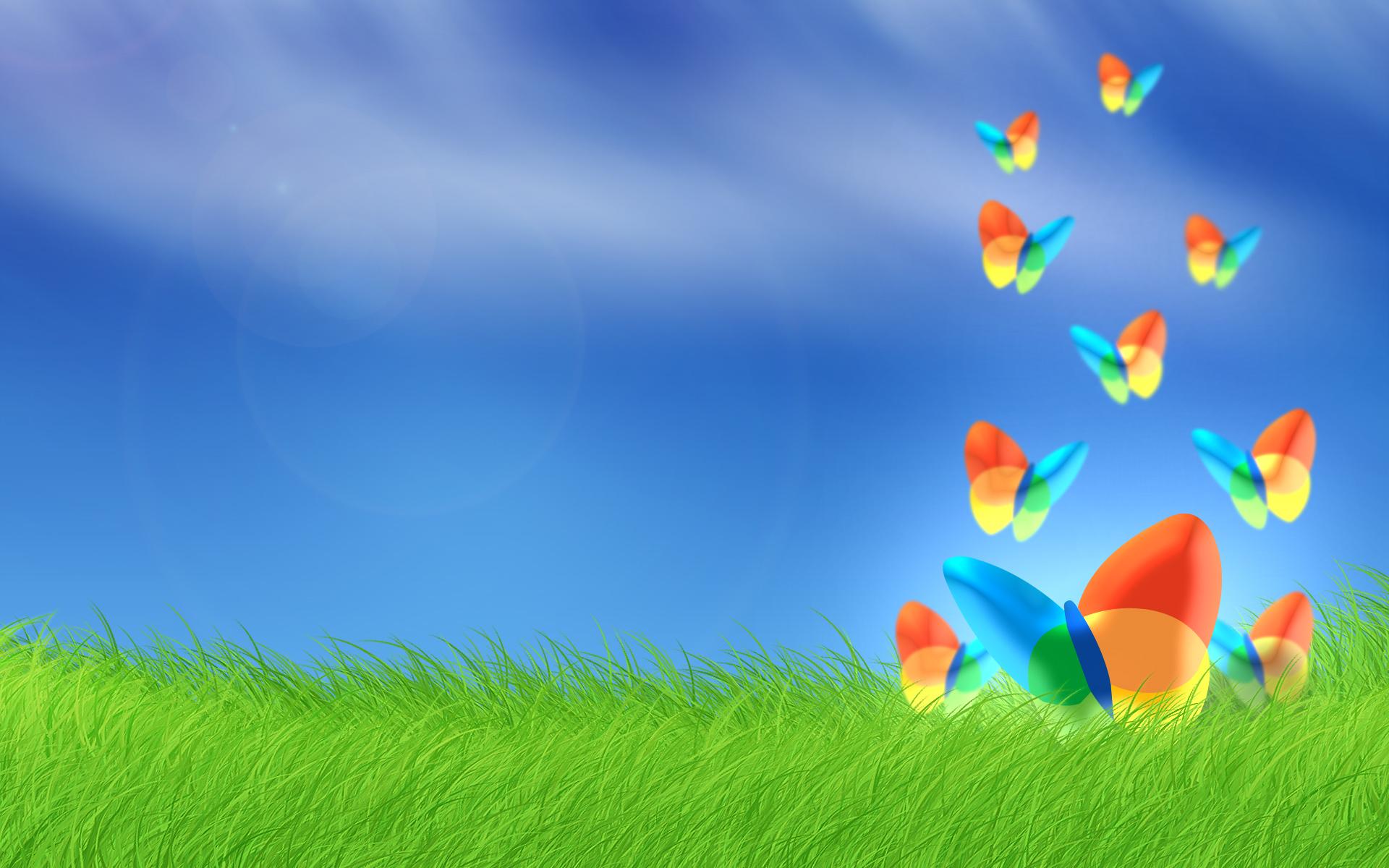 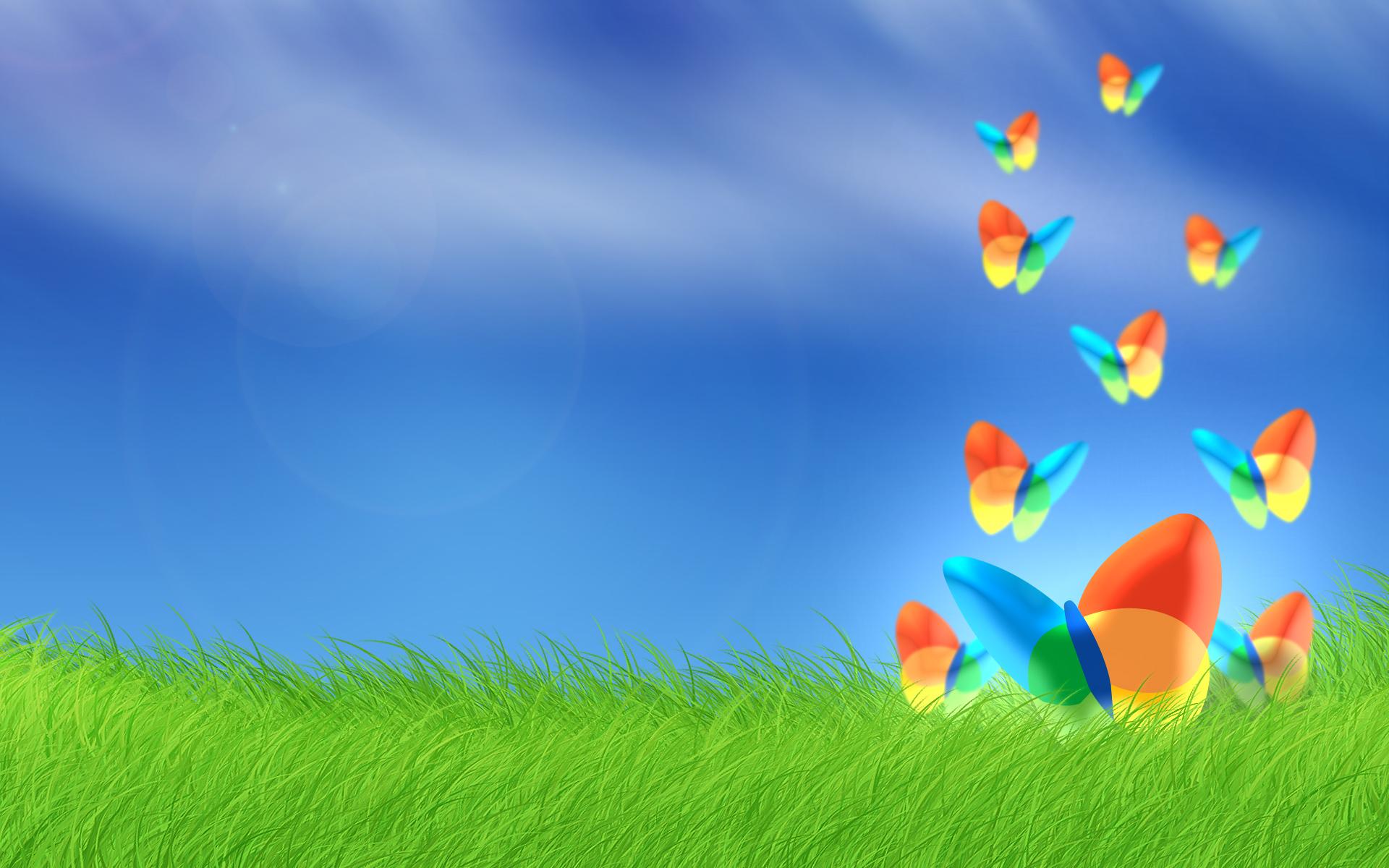 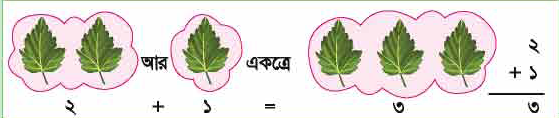 আর
একত্রে
0
+ 4
   4
0
+
4
=
4
এখানে যোগফল  ৪
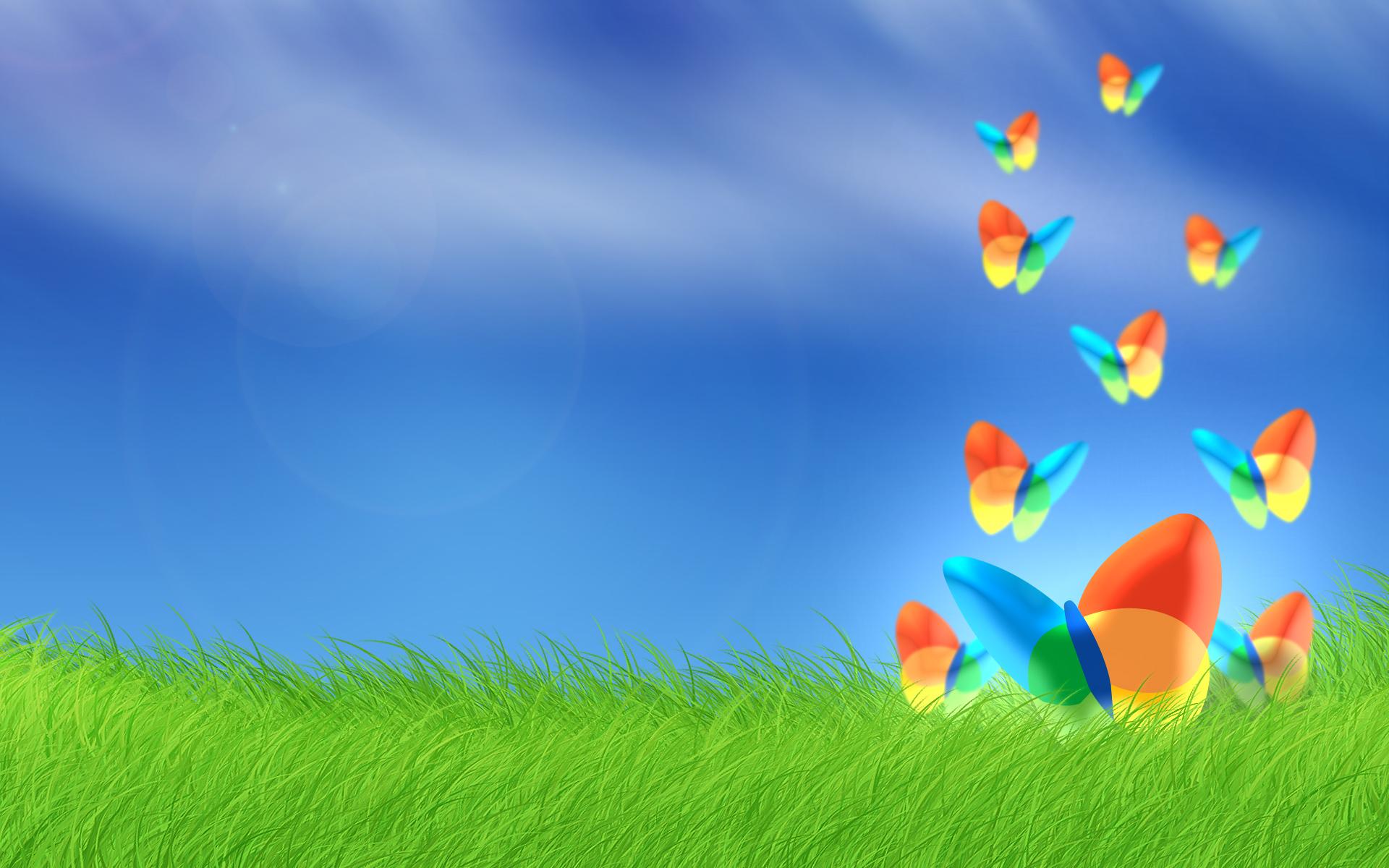 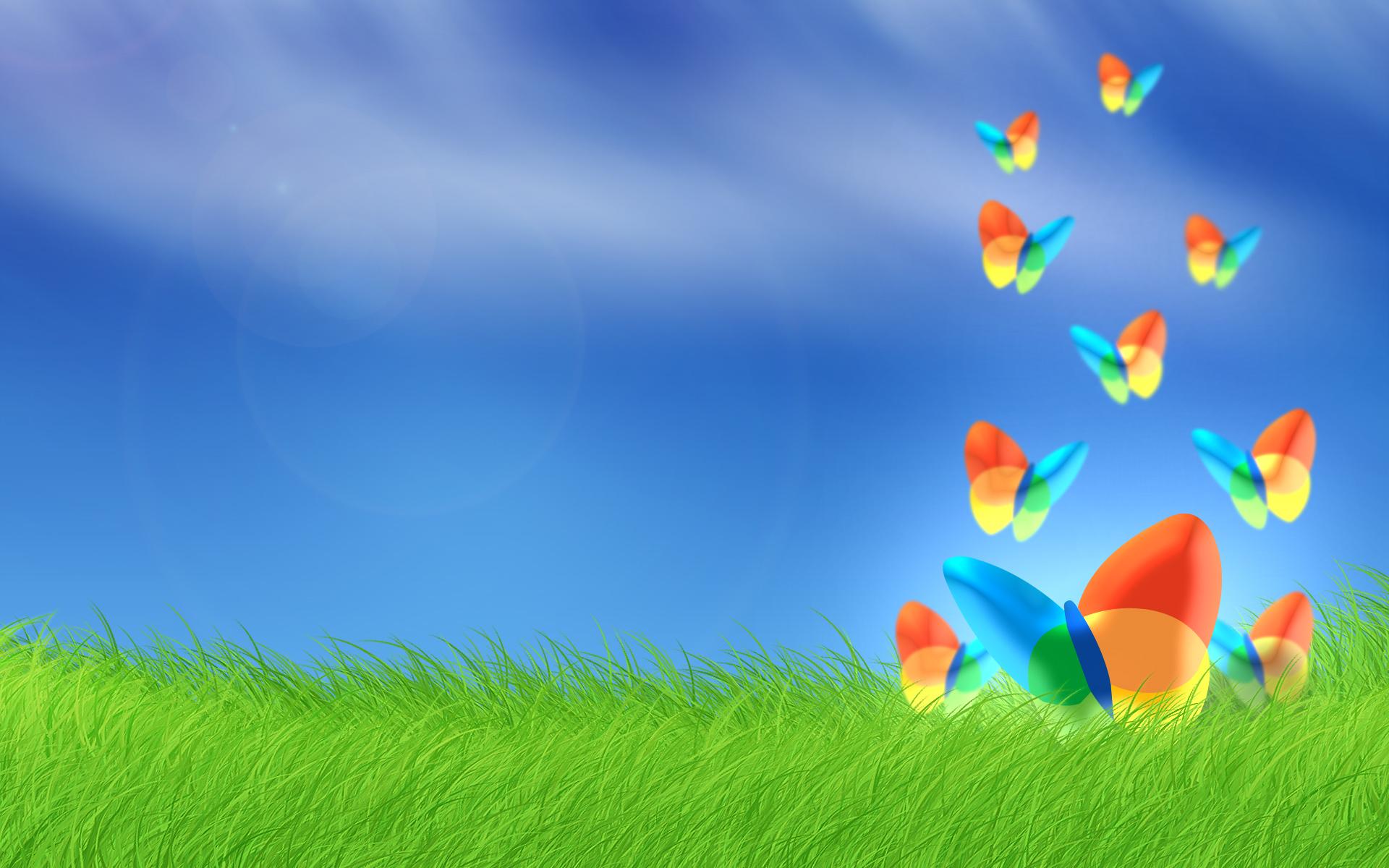 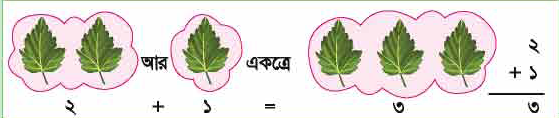 এবার দুজনে আলোচনা করে যোগফল খাতায় লিখ
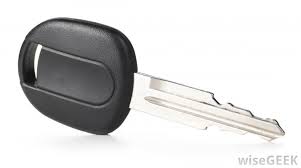 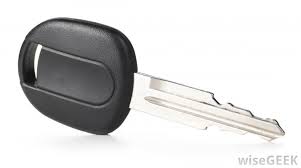 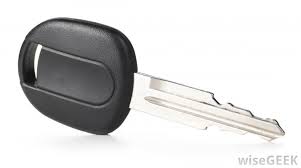 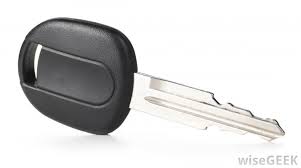 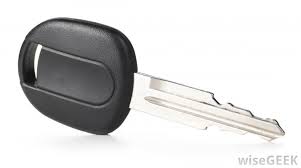 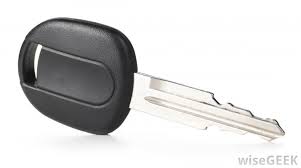 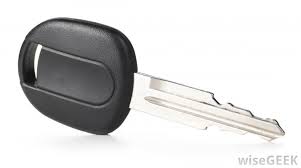 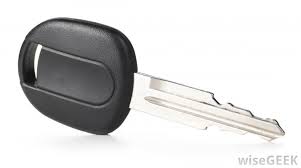 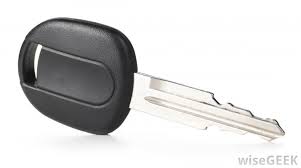 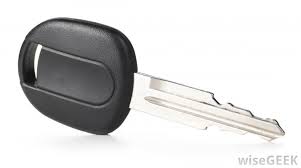 আর
একত্রে
৩
+ ২
৩
+
২
=
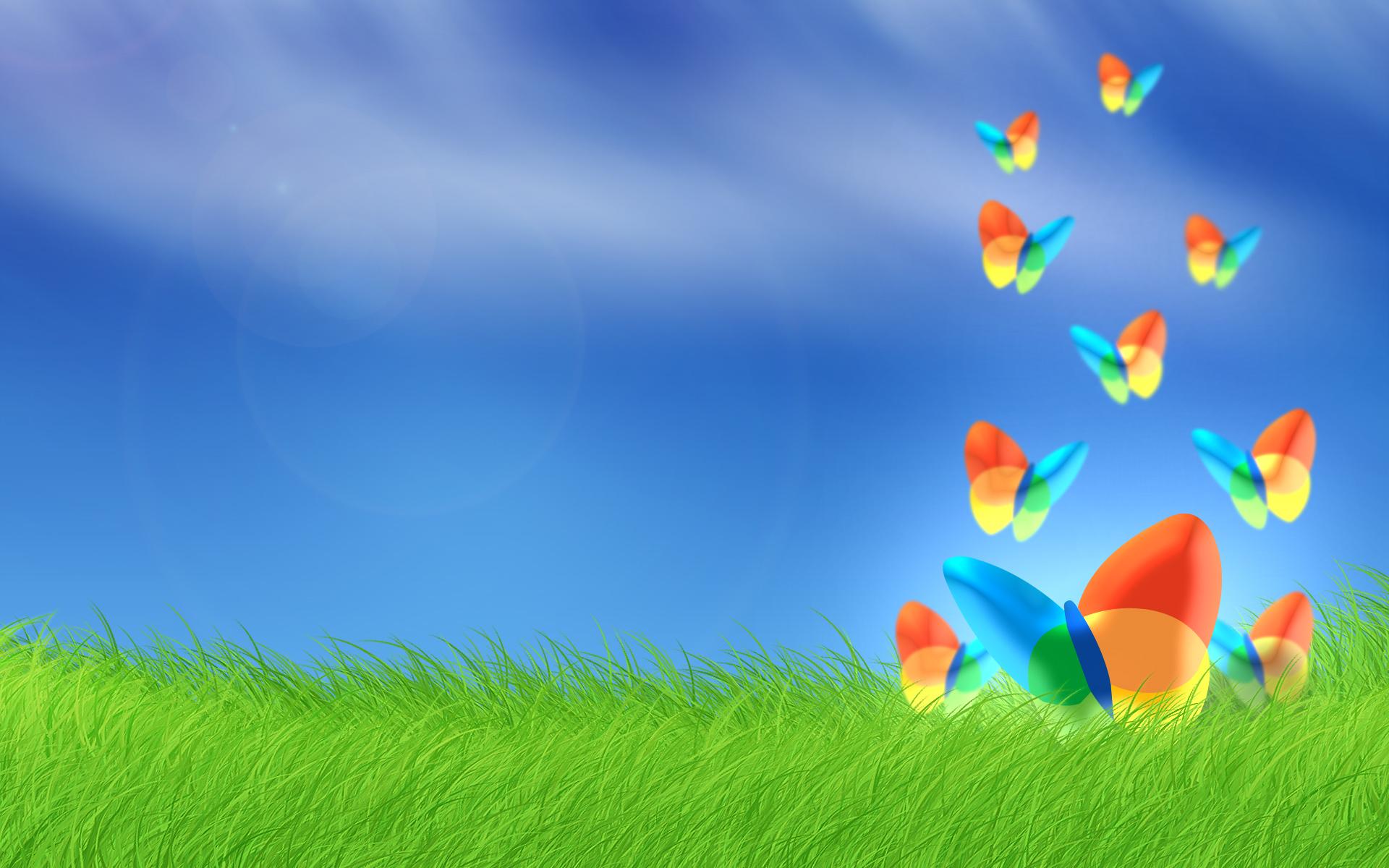 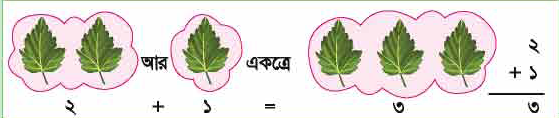 এবার এসো 
আমরা দলে কাজ করি
লাল
নীল
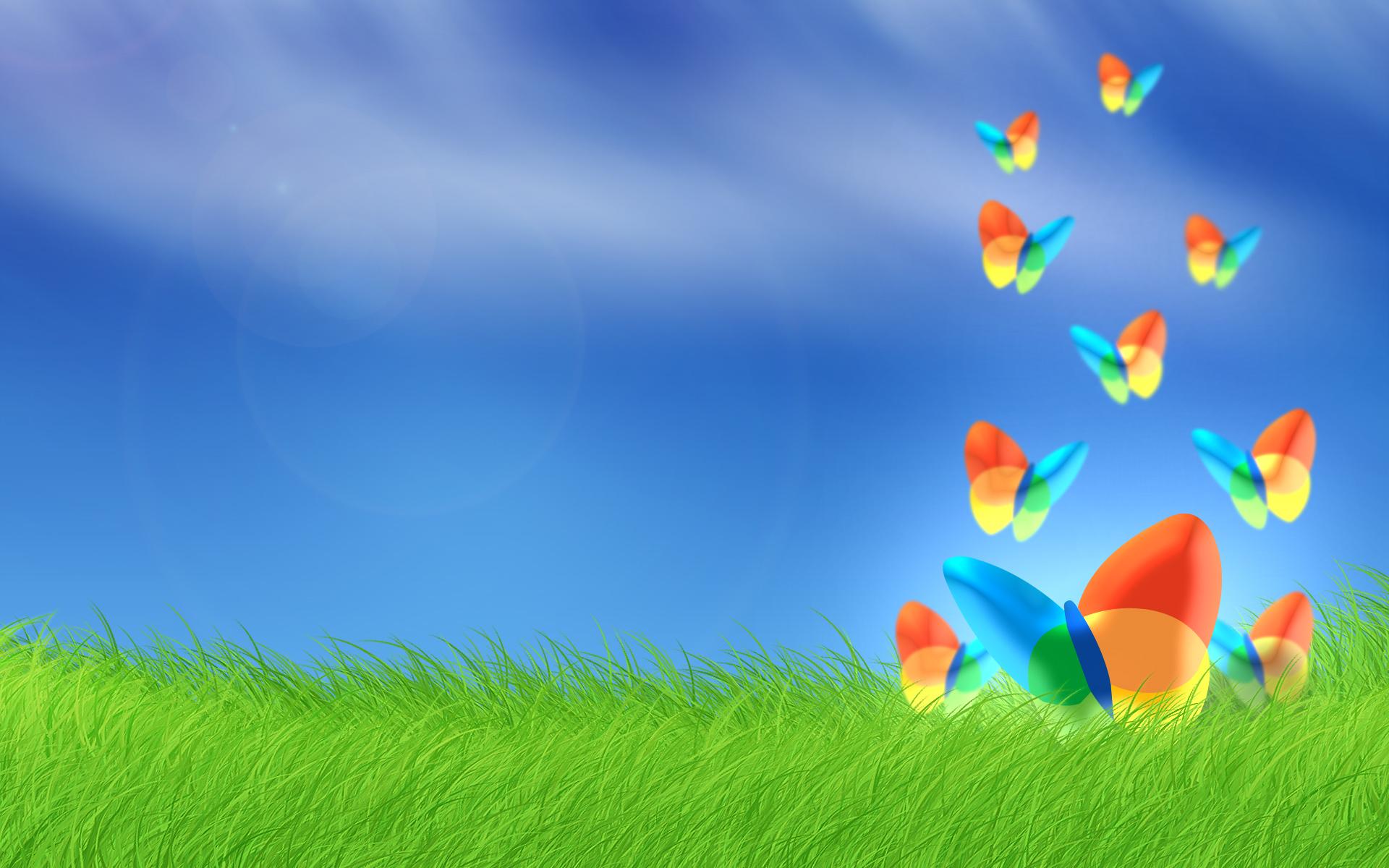 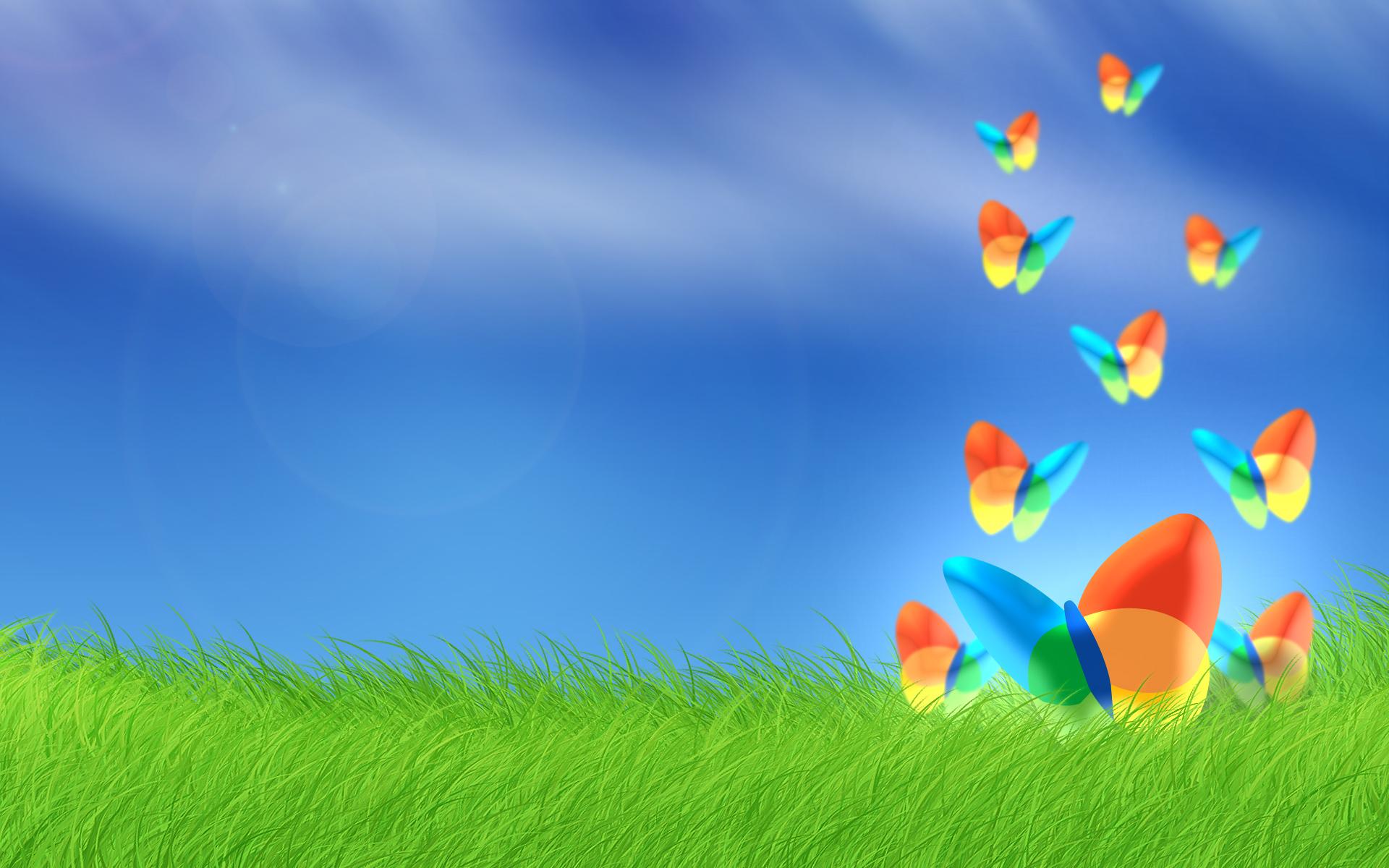 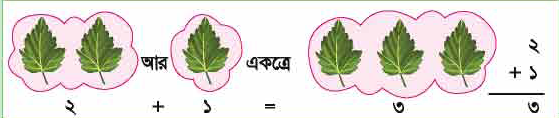 দলে আলোচনা করে দলনেতা বোর্ডে যোগফল লিখ
আর
একত্রে
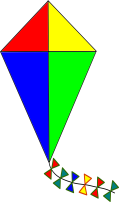 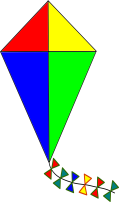 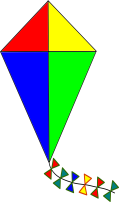 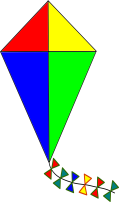 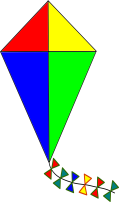 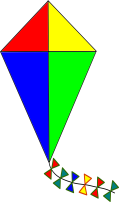 ৩
+ ০
৩
+
০
=
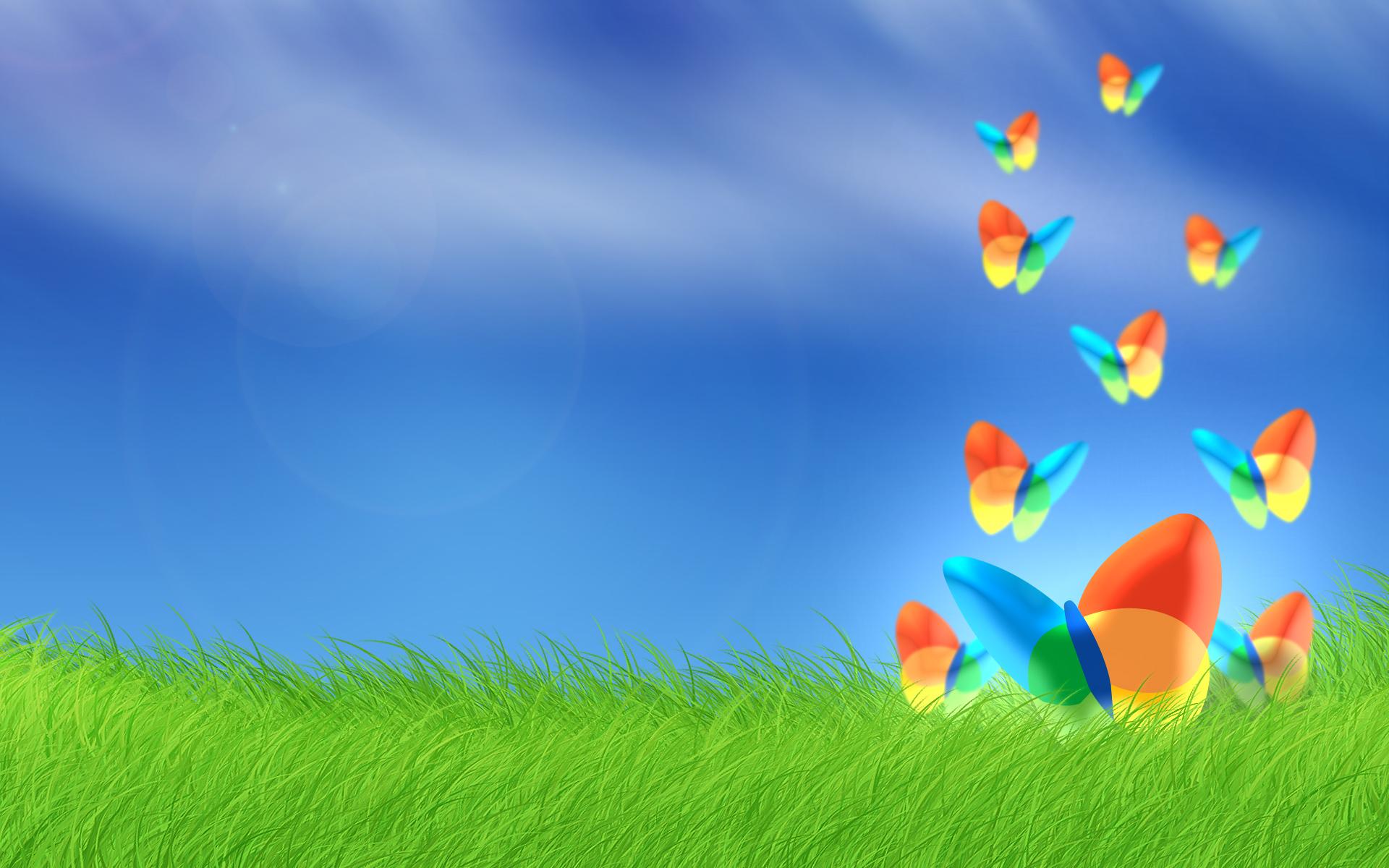 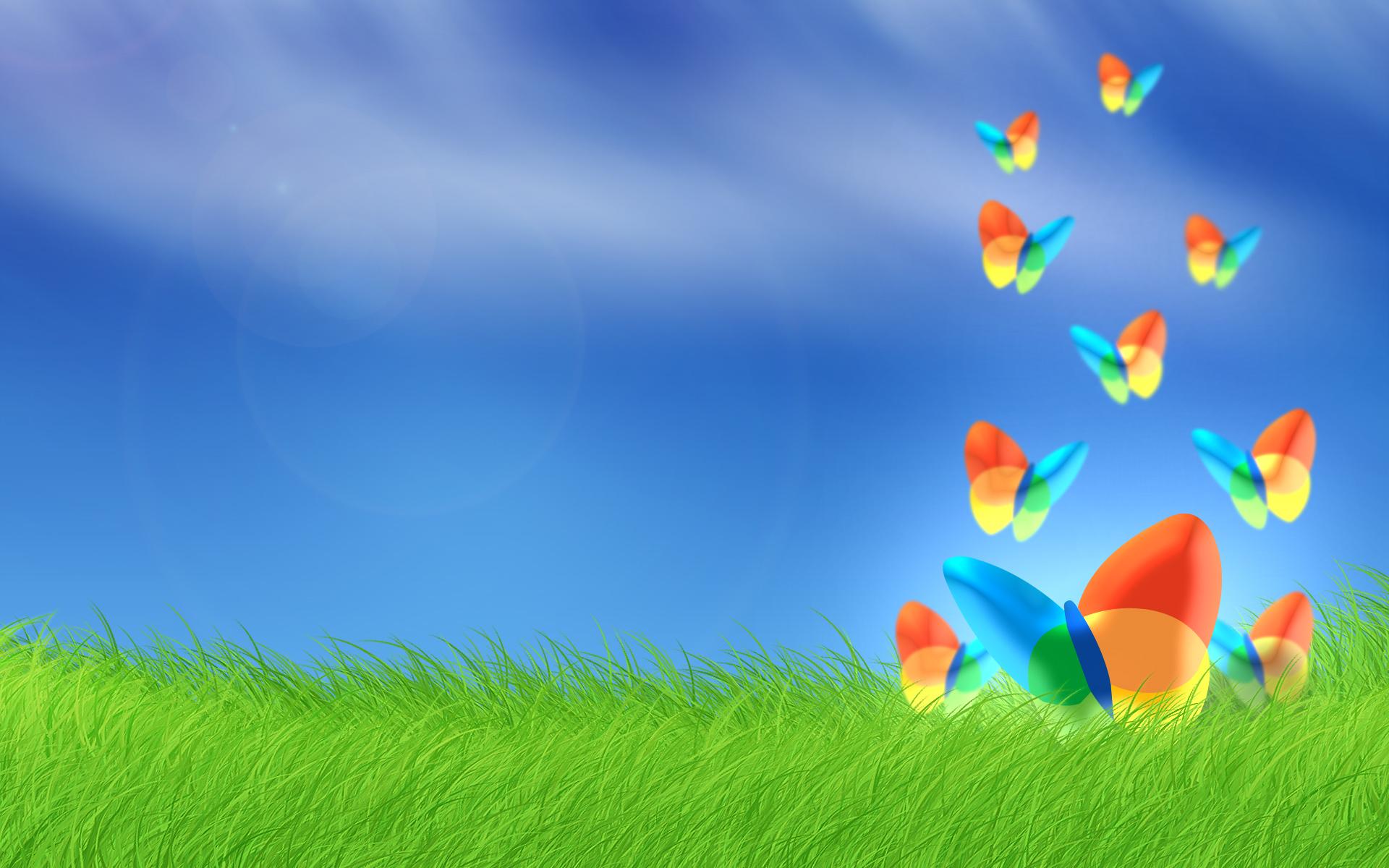 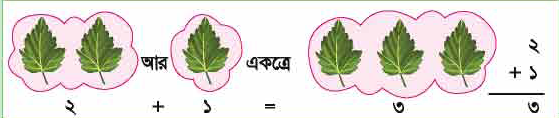 মূল্যায়ন
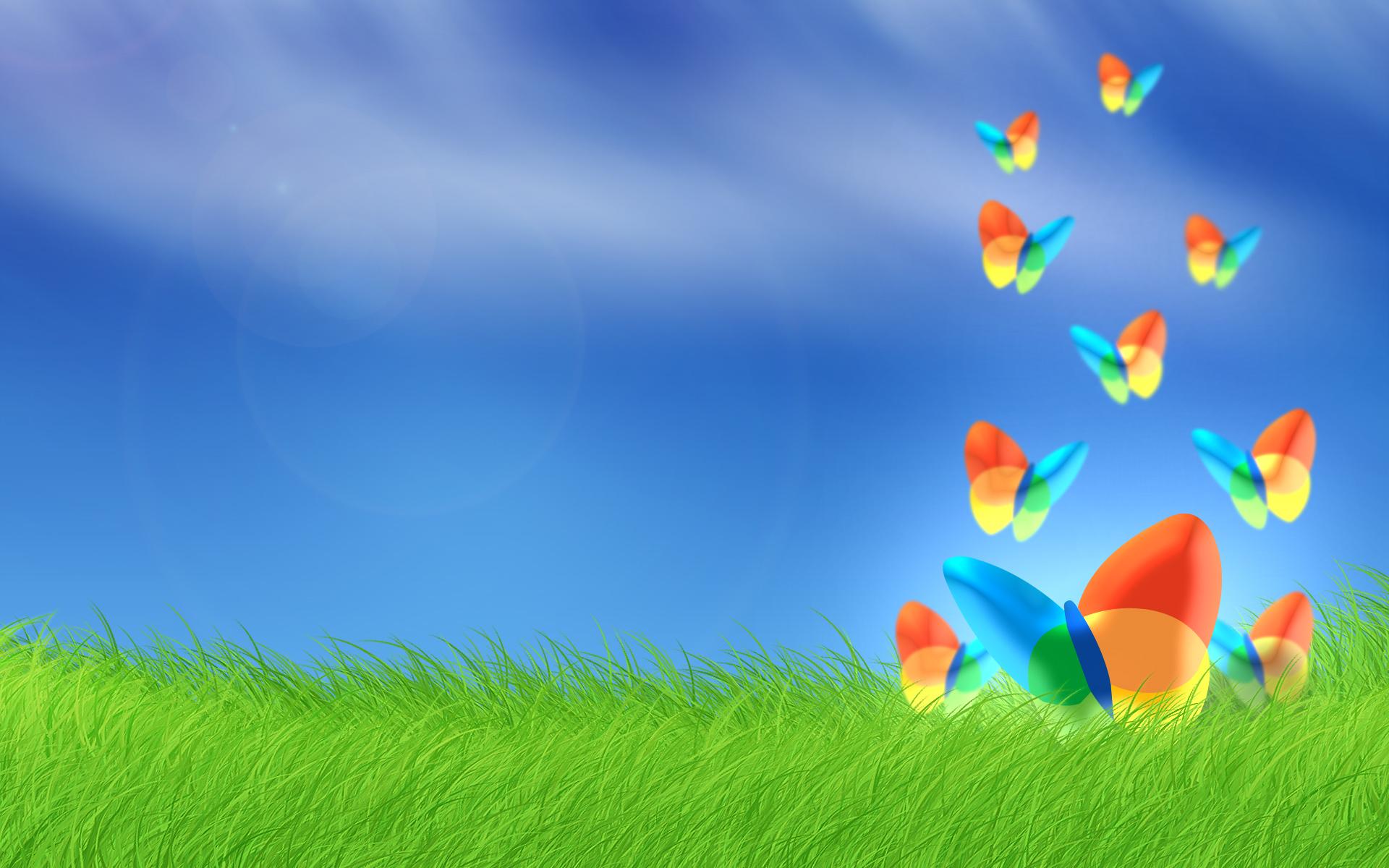 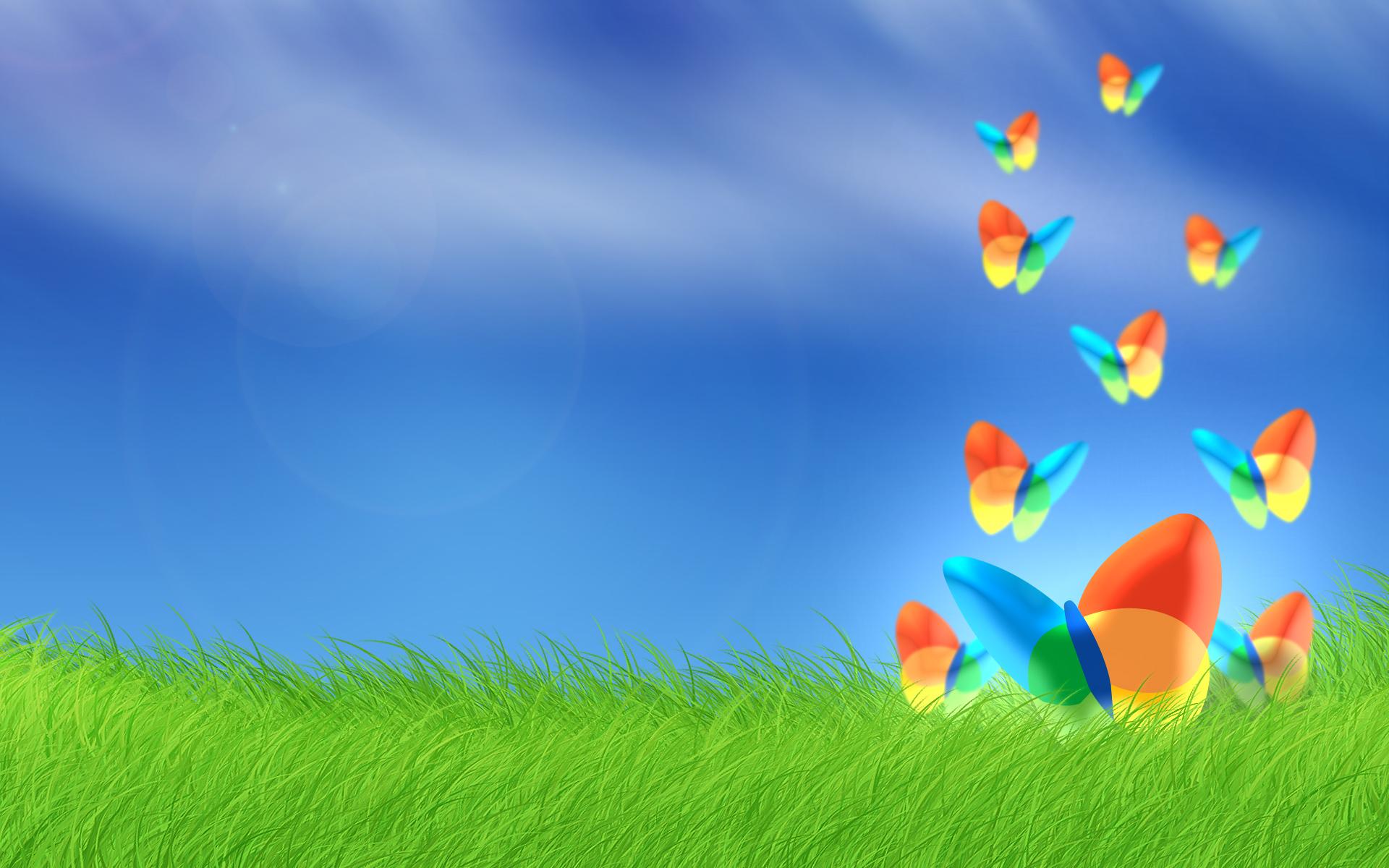 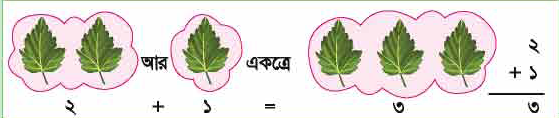 দুই ঘরের ছবি একত্র করে খালিঘরে কয়টি ছবি হবে আঁক
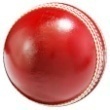 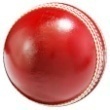 আর
একত্রে
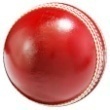 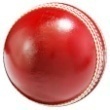 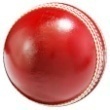 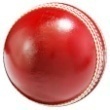 ৪
+ ২
যোগফল  খালিঘরে লিখ
৪
+
২
=
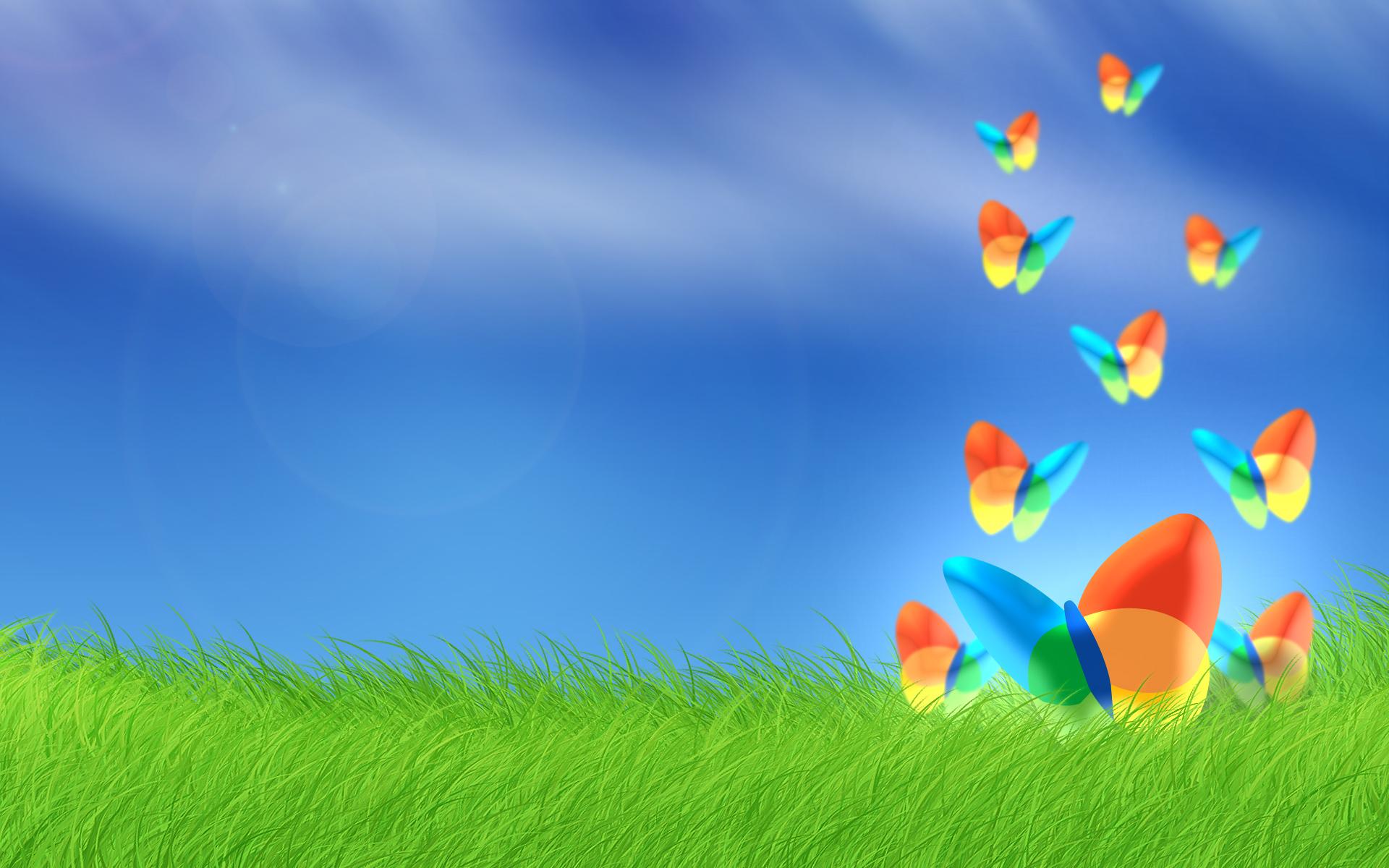 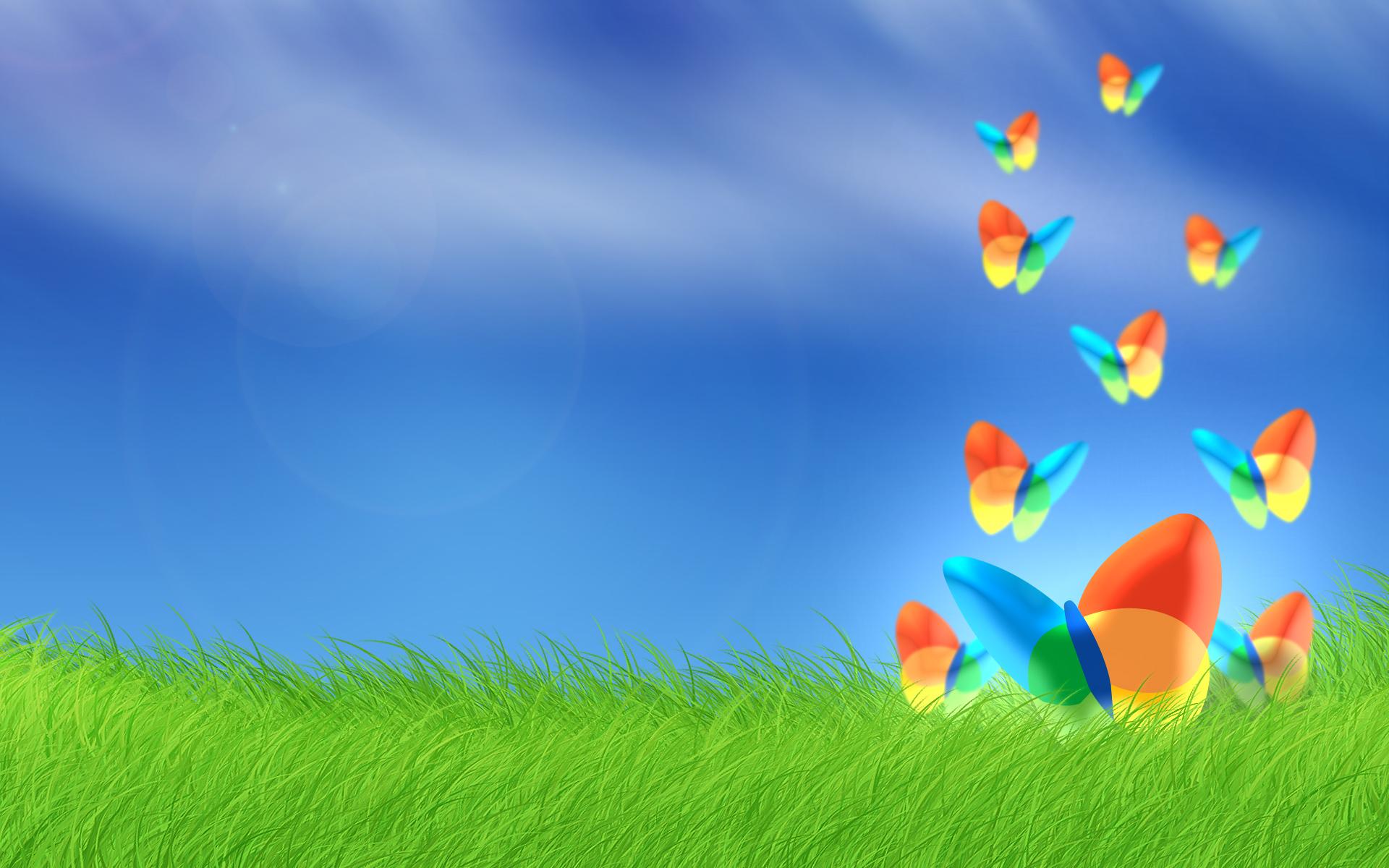 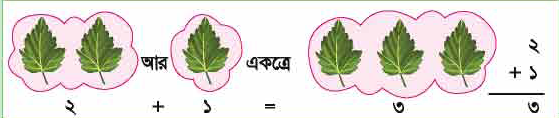 এবার সবাই খাতায় লিখ
৩
+
১
=
৫
+
২
=
৪               
+ ১
৬               
+ ০
খালিঘরগুলো বাড়ী থেকে পুরণ করে আনবে
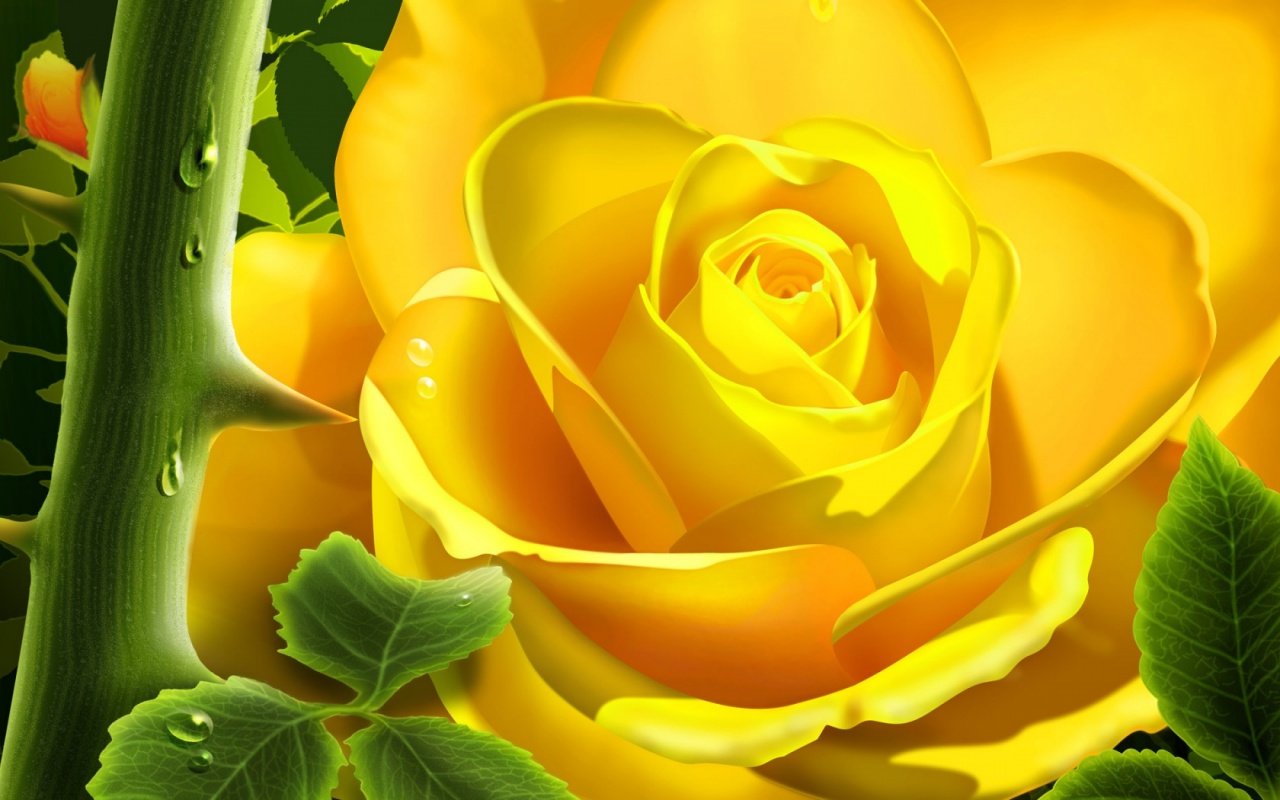 ধন্যবাদ